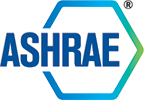 2017 ASHRAE LowDown Showdown Modeling Competition
2017 Building Performance 
                  Analysis Conference
Sustainability Savants
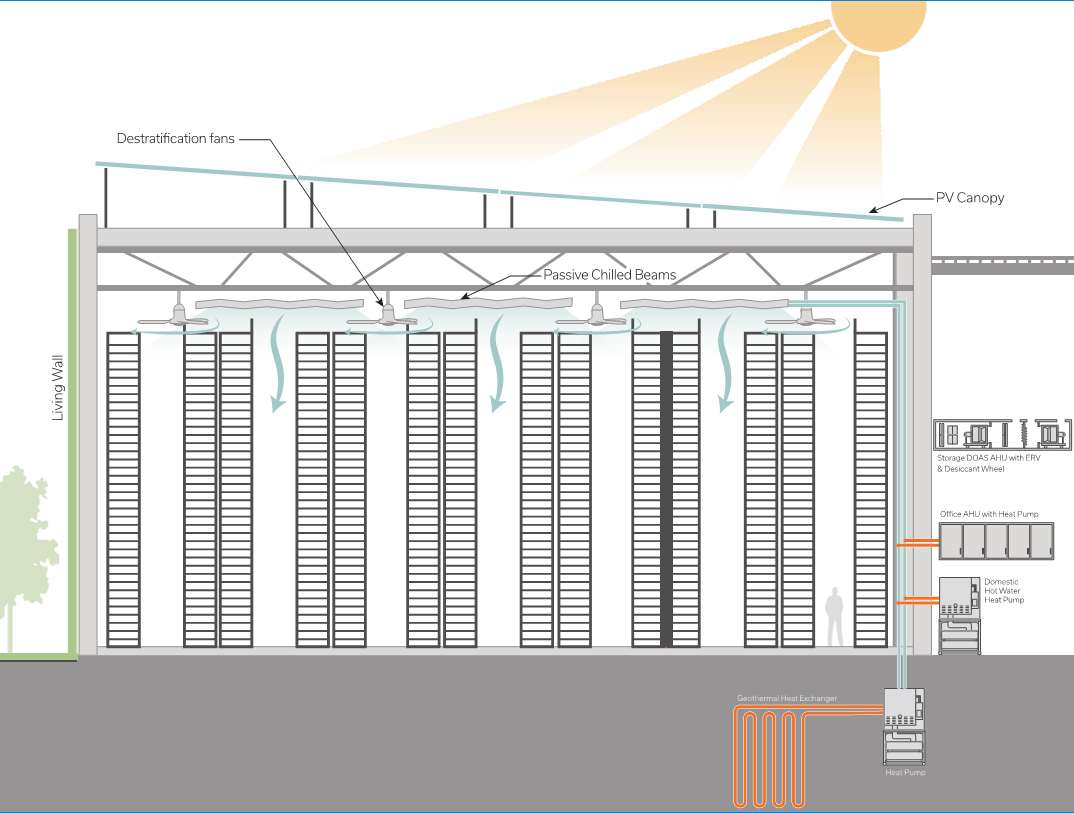 Presentation content goes here.
Overview
Project Approach
Existing Building Modeling/Calibration
Proposed Design
Proposed Building Modeling
Renewables
Results/Outcomes
Lessons Learned
2017 ASHRAE LowDown Showdown Modeling Competition
Project Approach – 6 Steps
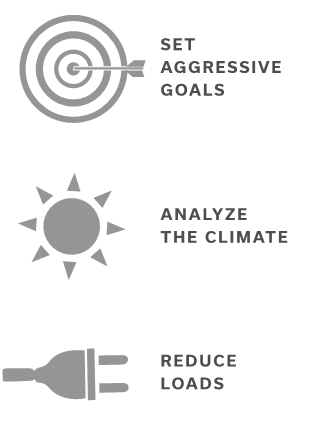 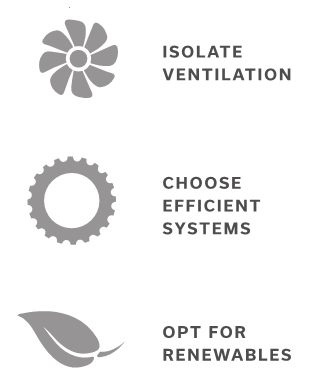 2017 ASHRAE LowDown Showdown Modeling Competition
Design Goals
Understand main consumers of energy in building as existing and devise ways to minimize their impact
Solutions for efficient offices are generally well-known, so focus efforts on making storage as efficient as possible
Develop an innovative, interactive design that reduces building energy as much as possible
Apply renewables (in the form of PV) to approach Net Zero Energy
2017 ASHRAE LowDown Showdown Modeling Competition
Modeling Baseline
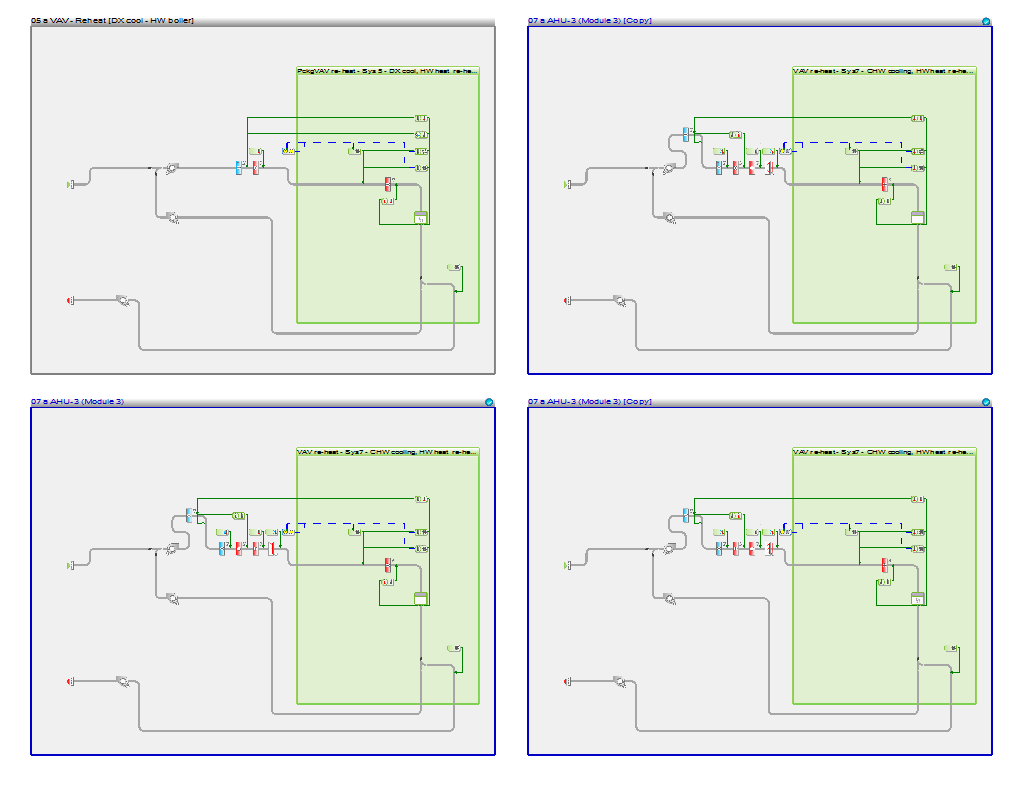 Drafted from design documents
Large amount of airflow through AHUs
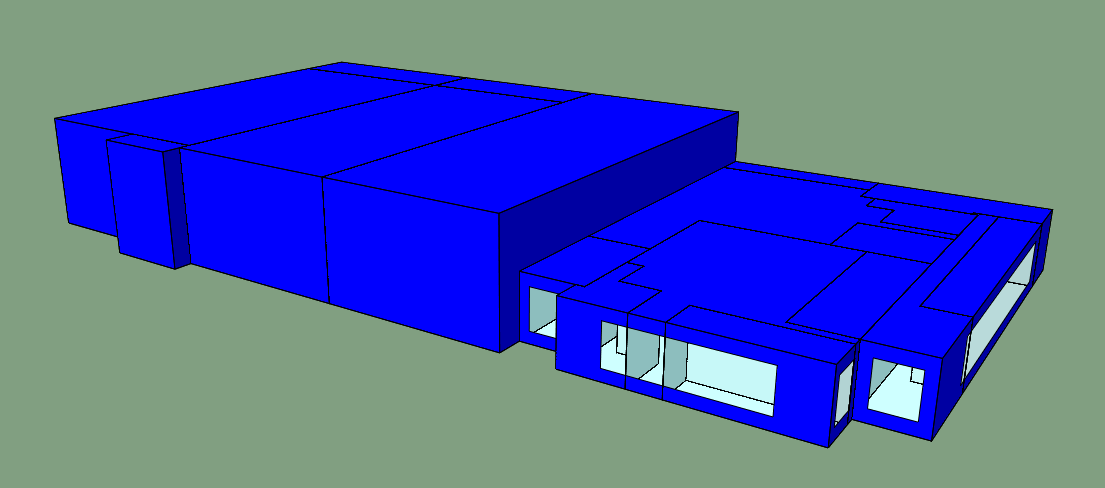 2017 ASHRAE LowDown Showdown Modeling Competition
Desiccant Wheel
Not modeled directly with IES
Modeled with additional cooling+heating coil
Overestimates energy usage
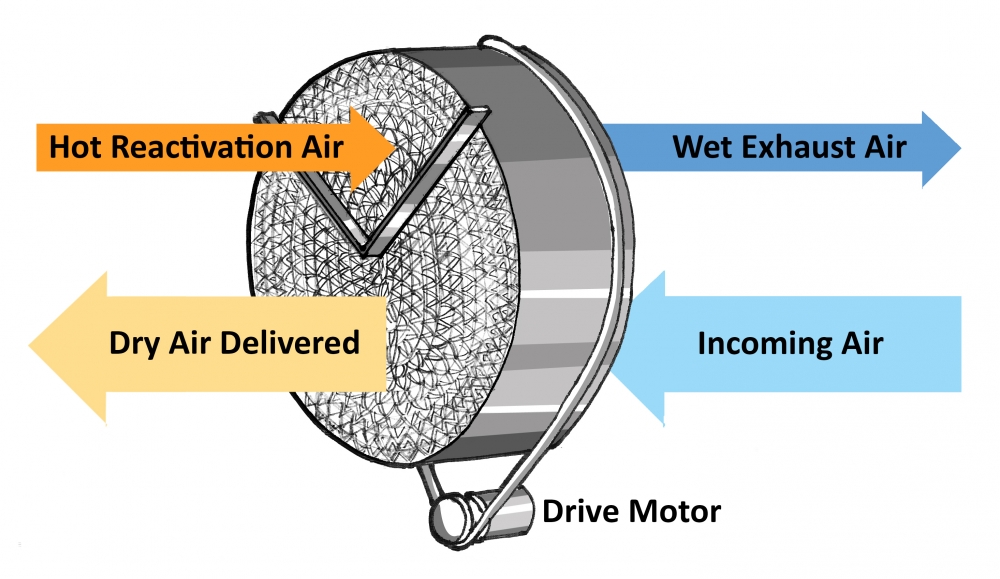 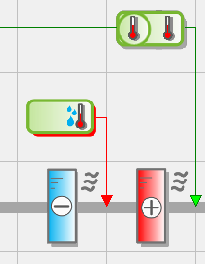 2017 ASHRAE LowDown Showdown Modeling Competition
Calibration
Limited variables we could change
Infiltration unknown and often underestimated
Fan static pressure
Chiller efficiency
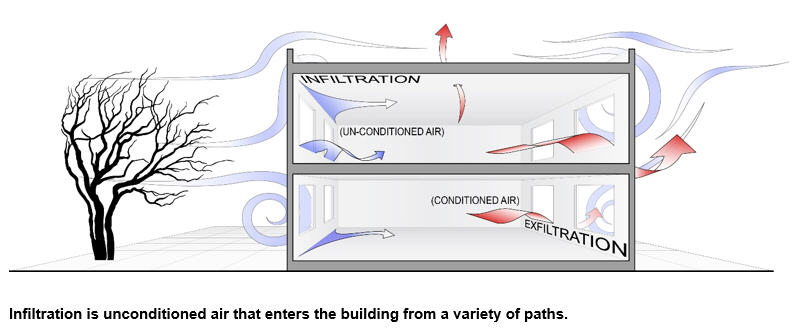 2017 ASHRAE LowDown Showdown Modeling Competition
Building Loads
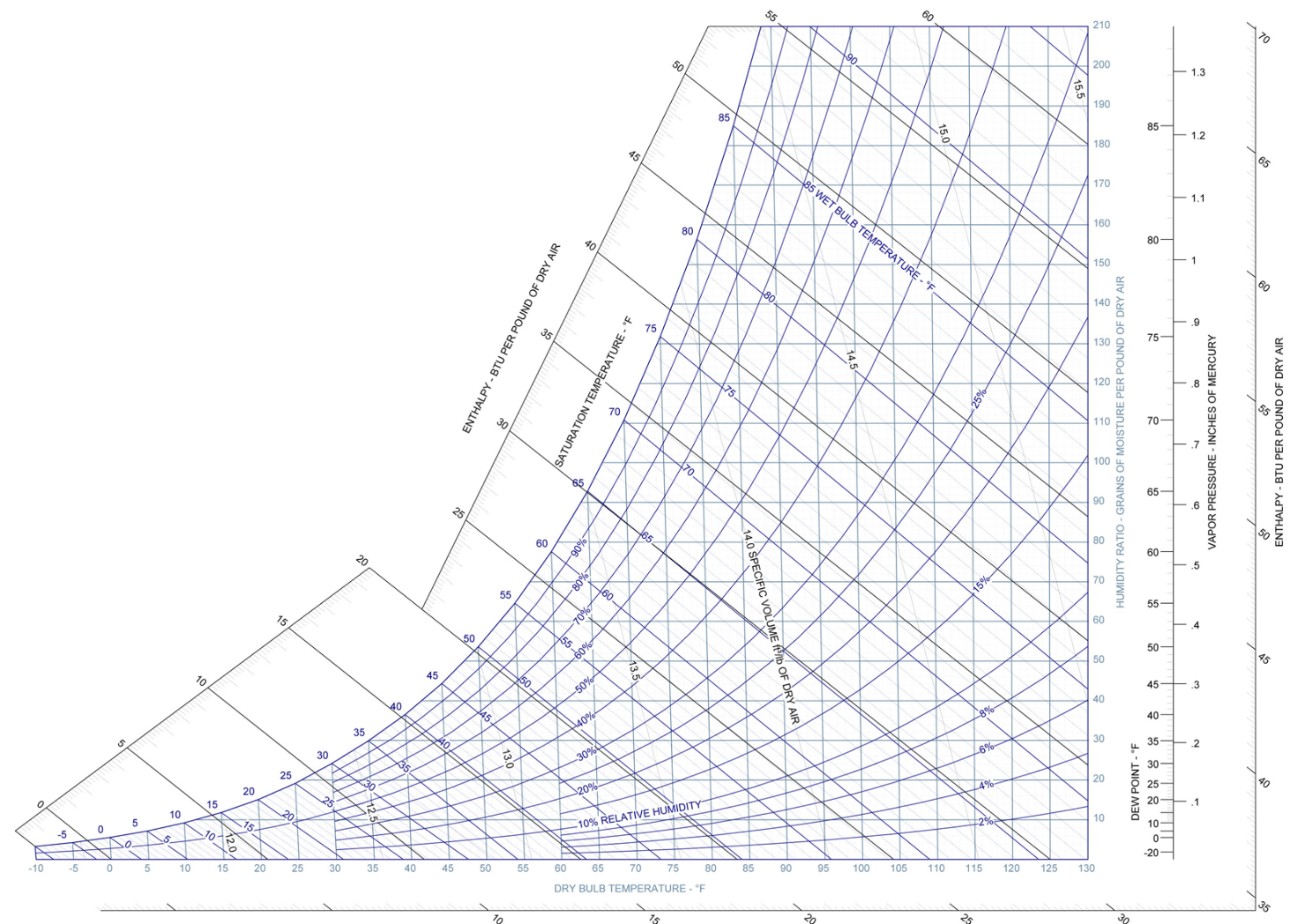 Summer Design Conditions
Setpoint
Winter Design Conditions
Requires cooling/dehumid
Cooling, humid
Heating, humid
Envelope Gains
Add insulation on vertical walls

Fly roof shades building from overhead direct solar gain and provides PV platform

Reduced infiltration via verifying building tightness and increasing operational awareness
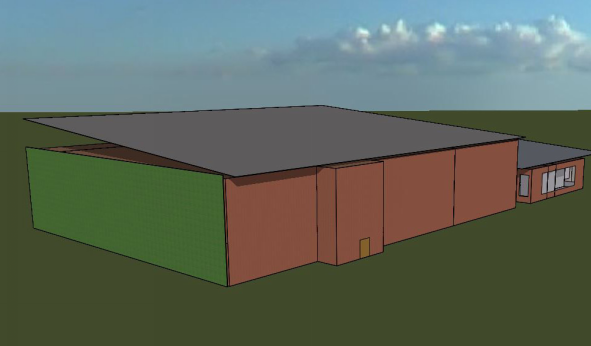 Reduced Lighting
Existing lighting power density = 1.5 W/sf 

Proposed lighting power density = 0.6 W/sf

“Follow Me” style occupancy controls
Large floor plate
Only a small fraction of space needs lit at any given instant—where the workers are

Resultant ~75% decrease in lighting energy
Heat Recovery
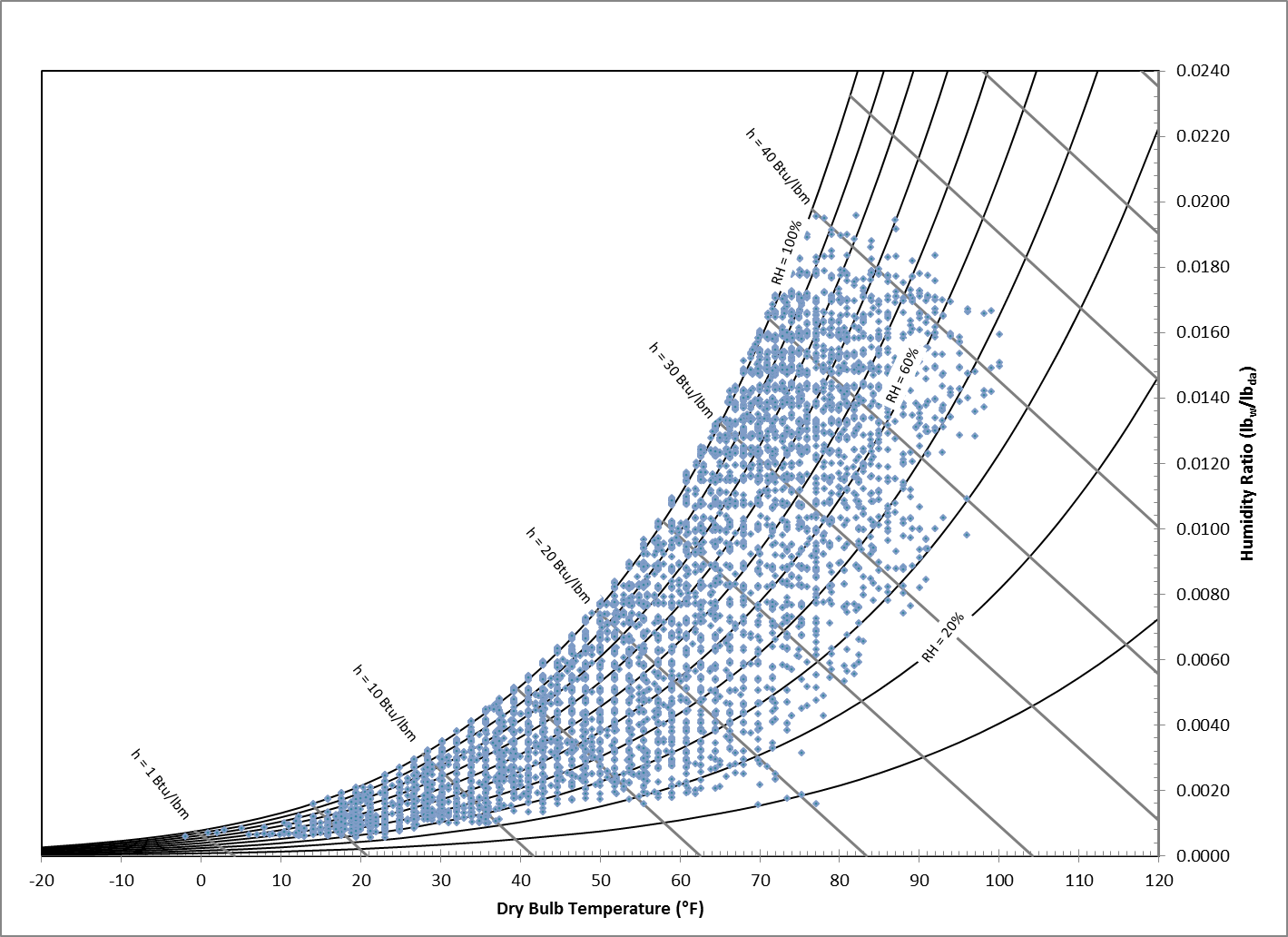 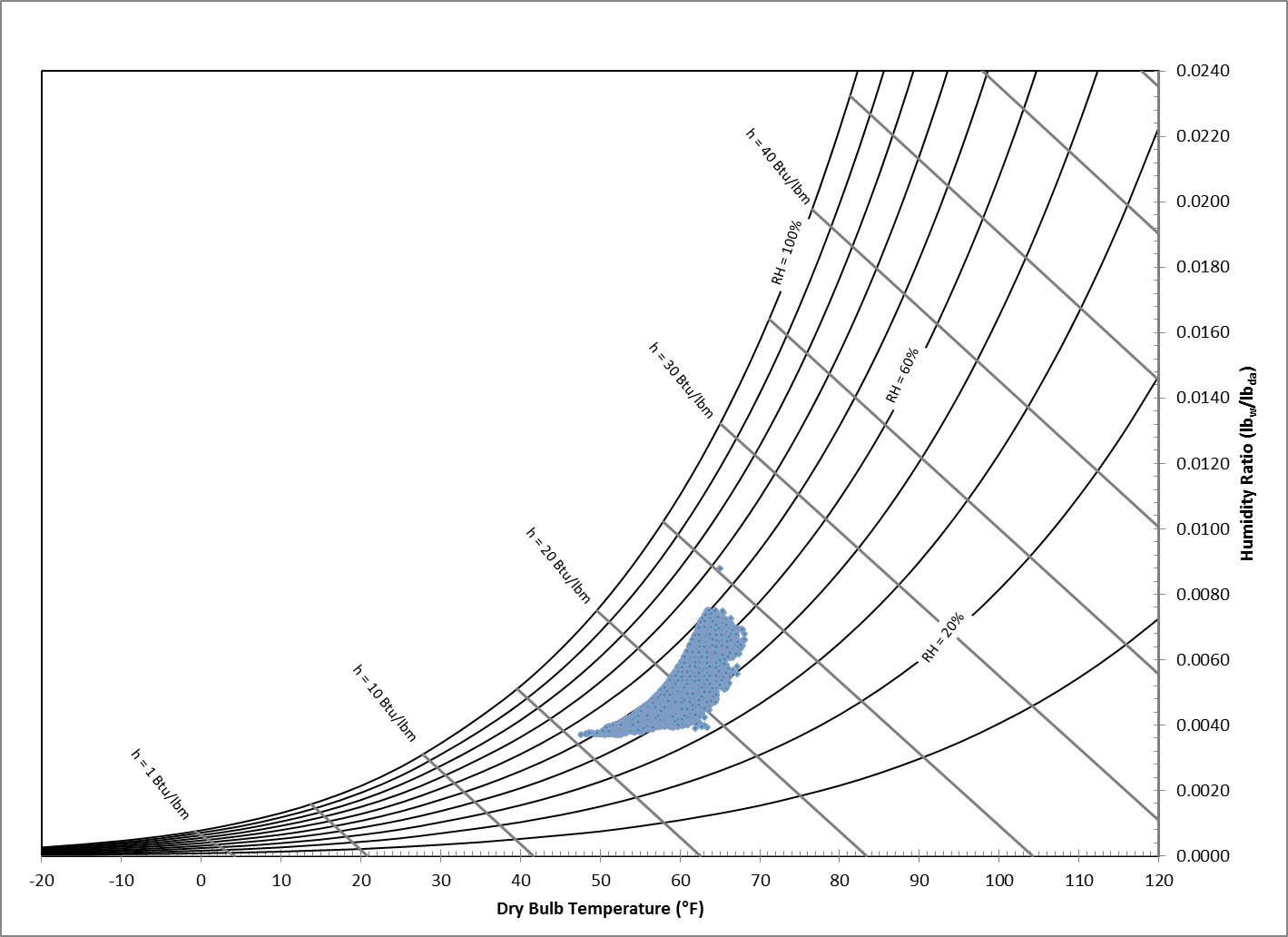 Isolating Ventilation
Reducing loads means ventilation can be decoupled from other space conditioning

Deliver code-required outside air (600 CFM per bay) at interior design conditions

Low-RPM large-diameter ceiling fans for destratification

Utilize efficient secondary system to handle envelope and internal loads
Custom AHU for Storage Bays
Hydronic preheat

Desiccant dehumidification with hot gas regeneration

DX coil

Evaporative pad humidifier

Powered exhaust with 80% effective total heat recovery wheel
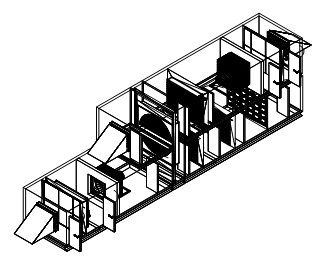 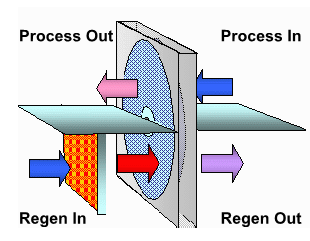 Modeling Proposed
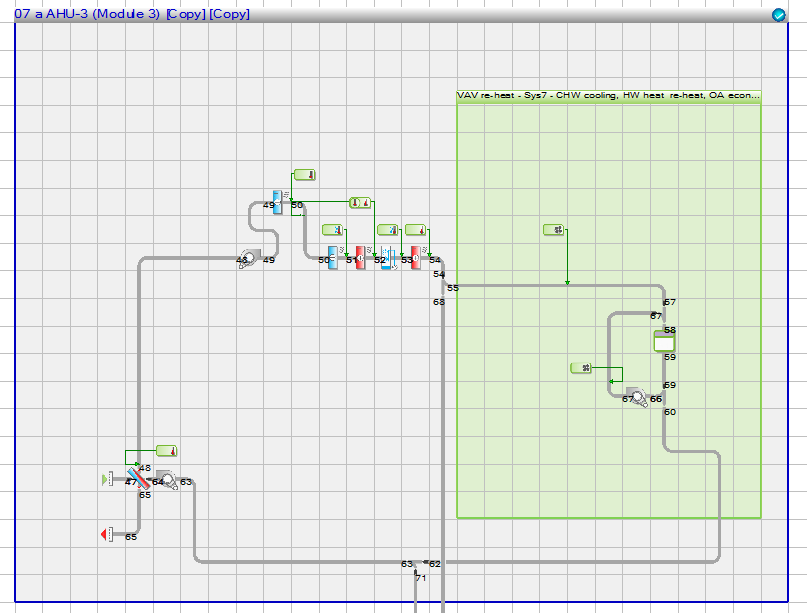 Challenges
Heat Recovery
Desiccant Wheel
Chilled Beams
Ceiling Fans
Geo Loop
2017 ASHRAE LowDown Showdown Modeling Competition
Modeling Proposed
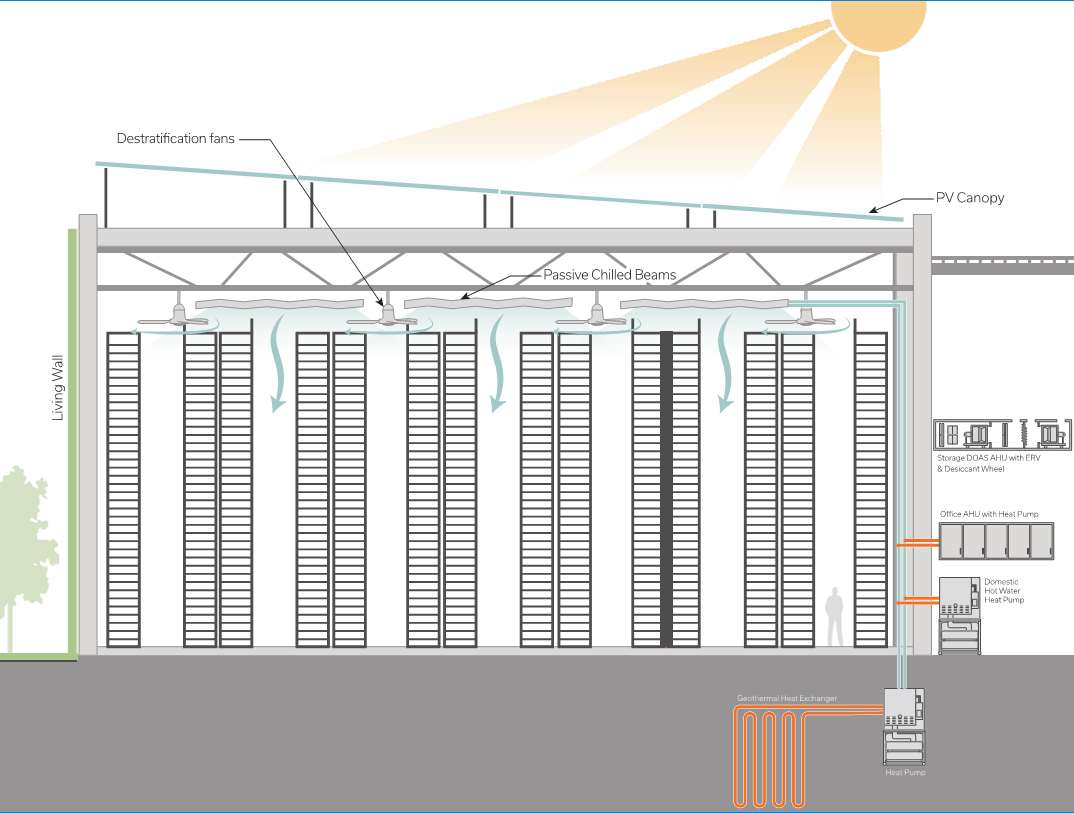 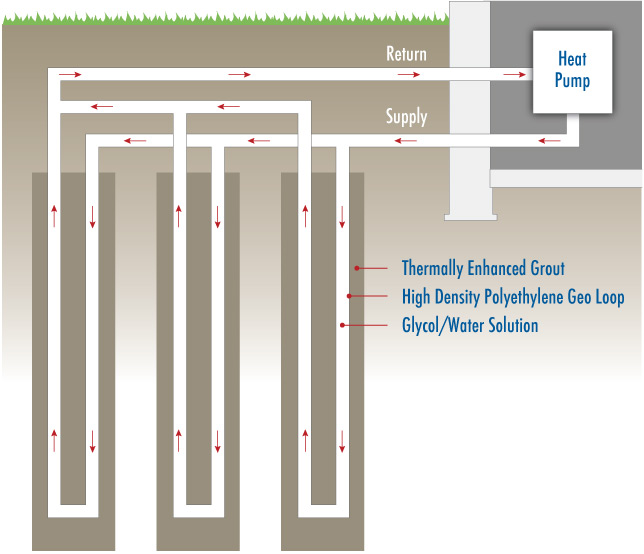 2017 ASHRAE LowDown Showdown Modeling Competition
Holding Set Point
2017 ASHRAE LowDown Showdown Modeling Competition
Line chart of storage space temperature and relative humidity through year

Transition

Histogram/bar chart showing indoor air temperature of office showing it within setpoint during occupied hours
Renewables
Use 10,000sf of roof canopy for PV

Analysis with NREL’s PVWatts tool estimates 1,179 kWh/kW of installed PV

Panel density of 18 W/sf -> 180kW array

Provides EUI offset of 11 kBtu/sf/yr
Energy Breakdown
2017 ASHRAE LowDown Showdown Modeling Competition
Final Energy Use Breakdown
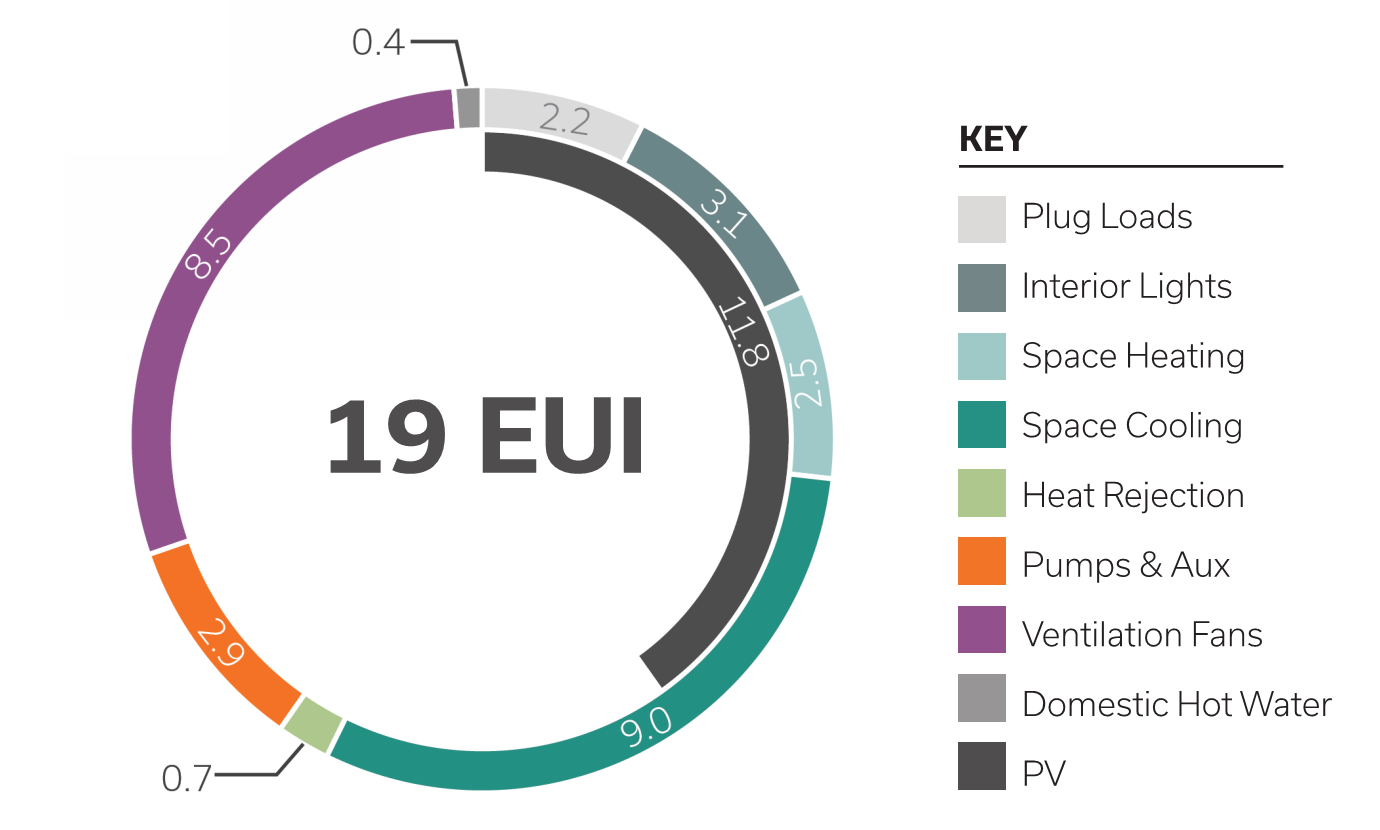 2017 ASHRAE LowDown Showdown Modeling Competition
Lessons Learned
Time overhead when coordinating with offices in multiple locations can be appreciable

Calibrating a model with limited design data requires setting a “good enough” criteria

Underestimated time required to create reasonable workaround for desiccant simulation

Load reduction was key in creating a highly efficient design
Results Summary
2017 ASHRAE LowDown Showdown Modeling Competition